Moodle as a tool to deliver, promote and reinforce UNIVERSEH – ‘European Universities’ teaching and learning culture
https://edu.universeh.eu
Carolina Sandoval Durazo
E-Learning Specialist and 
Marc El Alami
Moodle Administrator
at UNIVERSEH
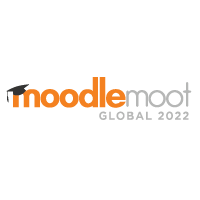 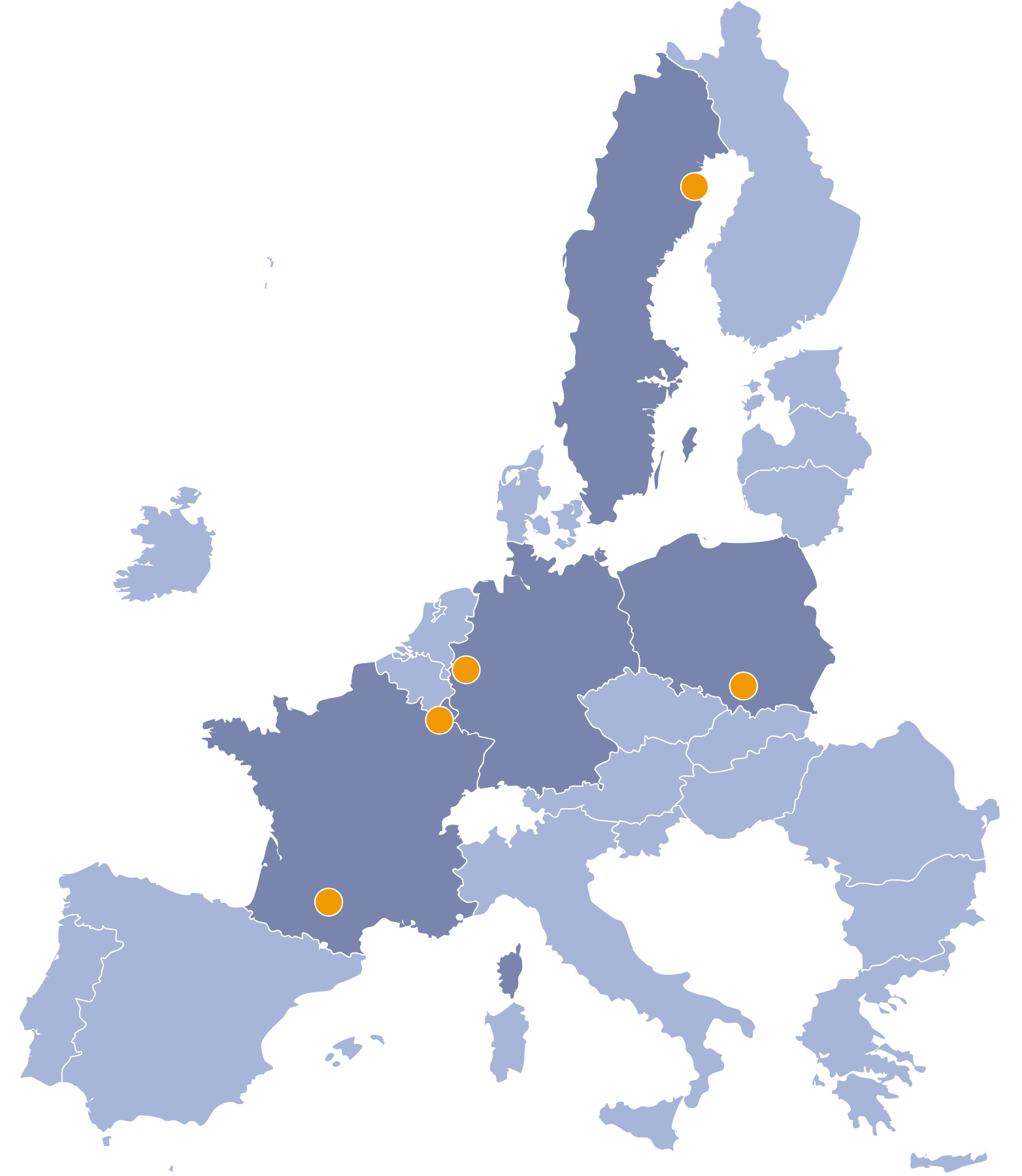 European Universities
Context
UNIVERSEH 
An alliance of five universities with a focus on Space and New Space in Europe.
Transnational alliances
Lead the way for universities of the future
Promote European values and identity 
Revolutionise quality and competitiveness of European higher education
https://edu.universeh.eu
Learning Communities in Distance Education
Over 50% of Students
30% of
Dropout Rates for MOOC courses vary 
between
taking online courses with no face-to-face interactions report feeling isolated from the institution, faculty and peers3
Students would not enrol in online courses because of difficulties interacting with peers2
91-93%1
Over 40% of Students
13% of
taking online courses with no face-to-face interactions believe that others are not concerned about their well-being3
Students would not enrol in online courses because of fear of feeling isolated2
1Goel, Y and Goyal, R. (2020) On the Effectiveness of Self-Training in MOOC Dropout Prediction" Open Computer Science, vol. 10, no. 1, 2020, pp. 246-258. [Online] Available at: https://doi.org/10.1515/comp-2020-0153
2Fidalgo, P., Thormann, J., Kulyk, O. and Lencastre, J. (2020) Students’ perceptions on distance education: A multinational study. International Journal of Educational Technology in Higher Education, 17(18) (pp. 1-18) [Online] Available at: https://educationaltechnologyjournal.springeropen.com/articles/10.1186/s41239-020-00194-2
3Pilcher, A.J. (2017) Virtual learning community: Utilizing learning communities in hybrid and online graduate programs. Graduate Theses and Dissertations. 15604. [Online] Available at: https://lib.dr.iastate.edu/etd/15604
Pedagogical Objectives
Conceptualization
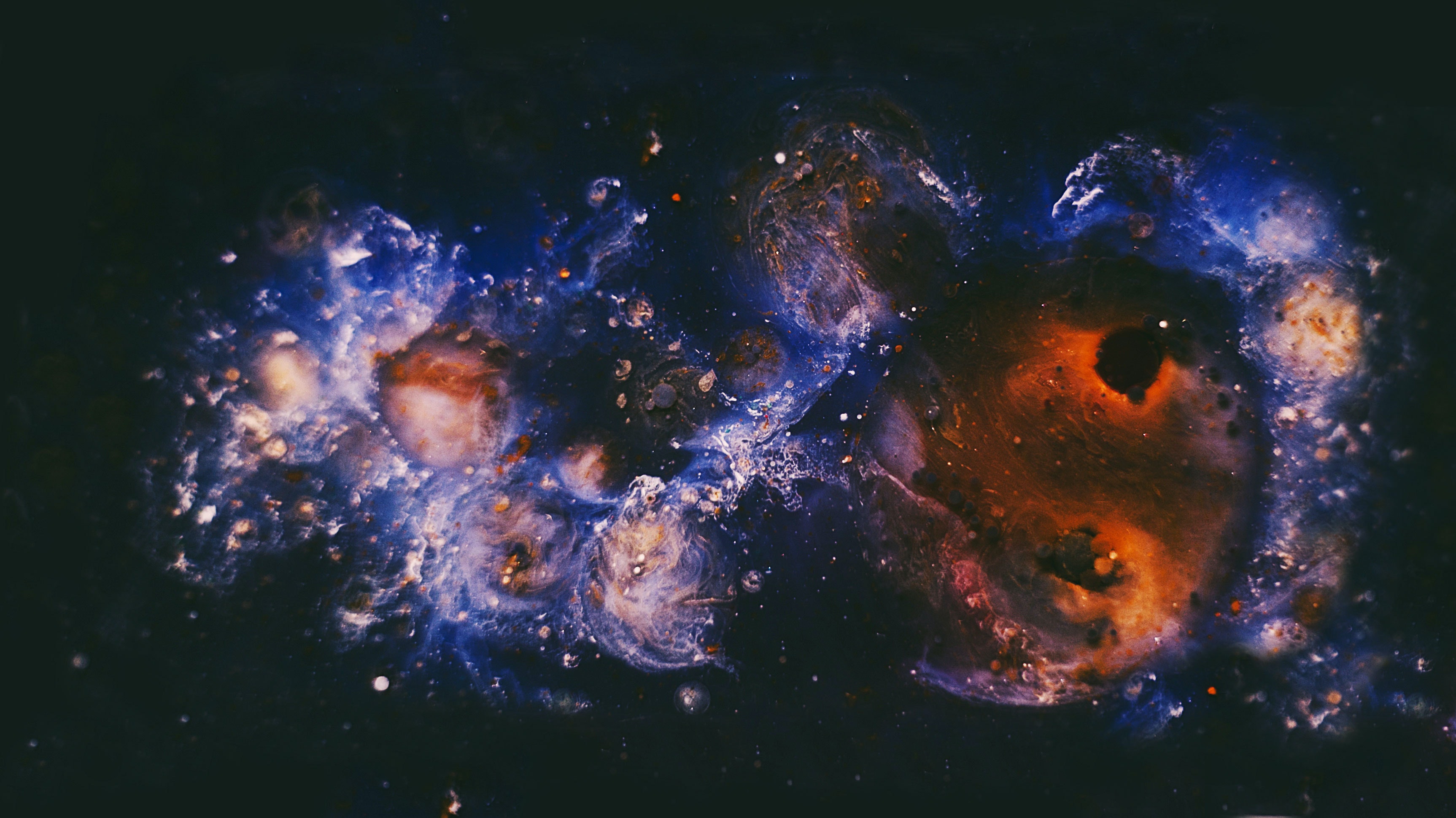 Learning Community Focus
Reduce Digital Divide
Improved Channels of Communication between Members
Centralization of Resources
Teaching and Learning Training
Innovative pedagogical approaches
Interactive learning
Student-centred learning
Peer-to-peer 
Collaborative learning
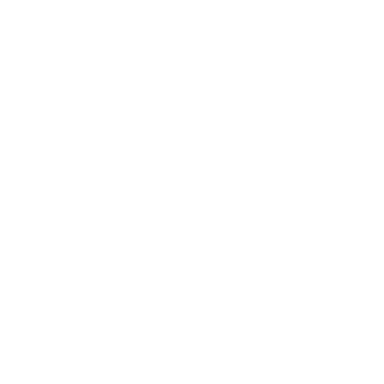 https://edu.universeh.eu
Technological Objectives
Conceptualization
Digital mobility
Combine in-person, distance/blended, synchronous and asynchronous learning
Scalability
Shared Repository
Wide range of technological tools and solutions:
user roles
plugins
SSO
cohorts, etc…
Tech and Web Accessibility
GDPR compliance with Privacy by Design
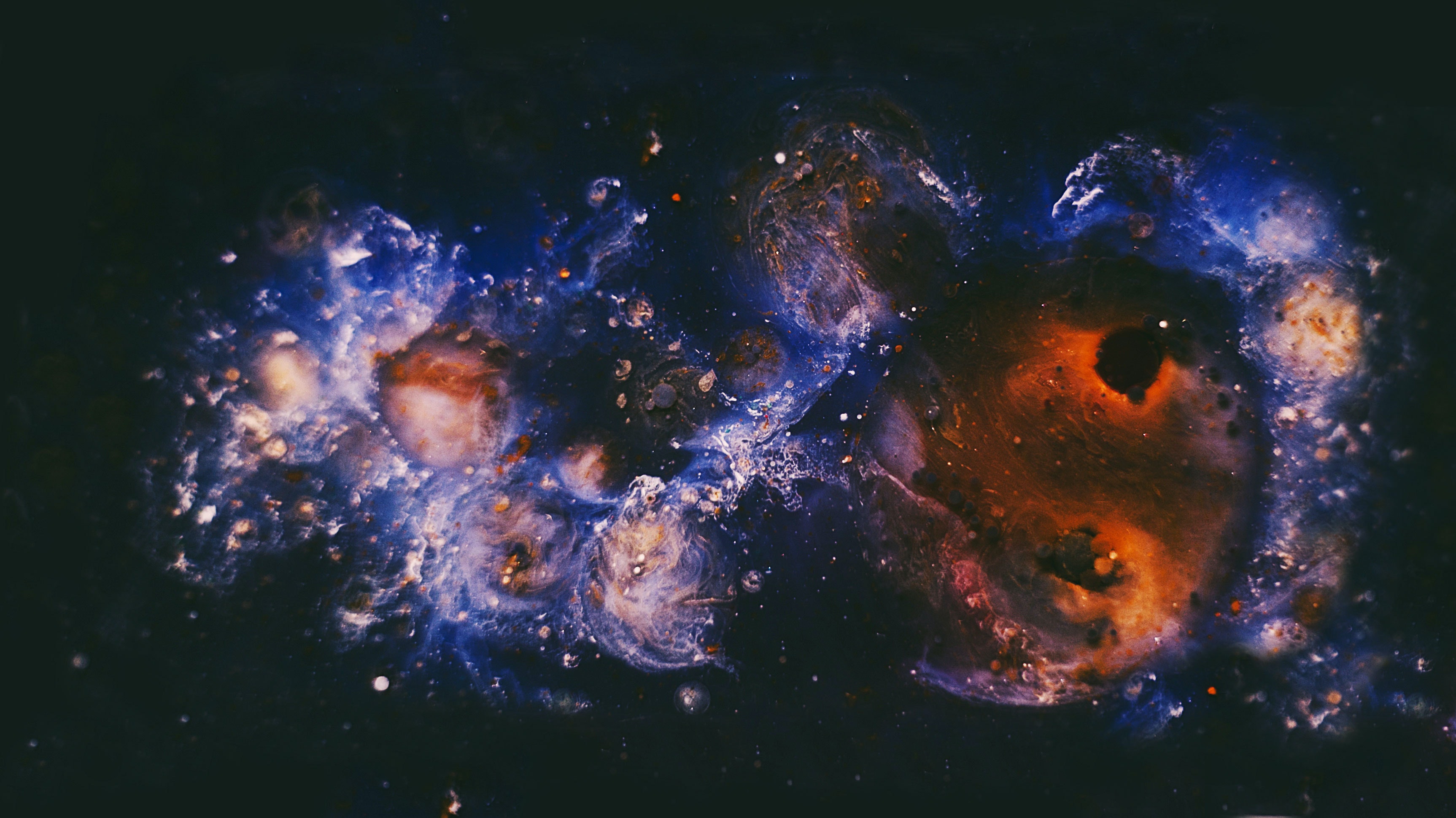 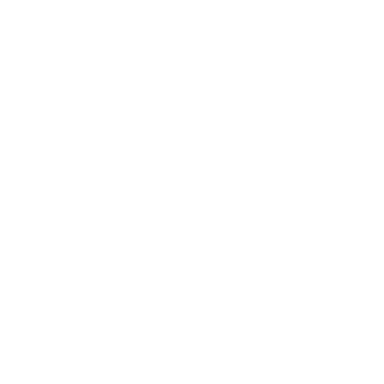 https://edu.universeh.eu
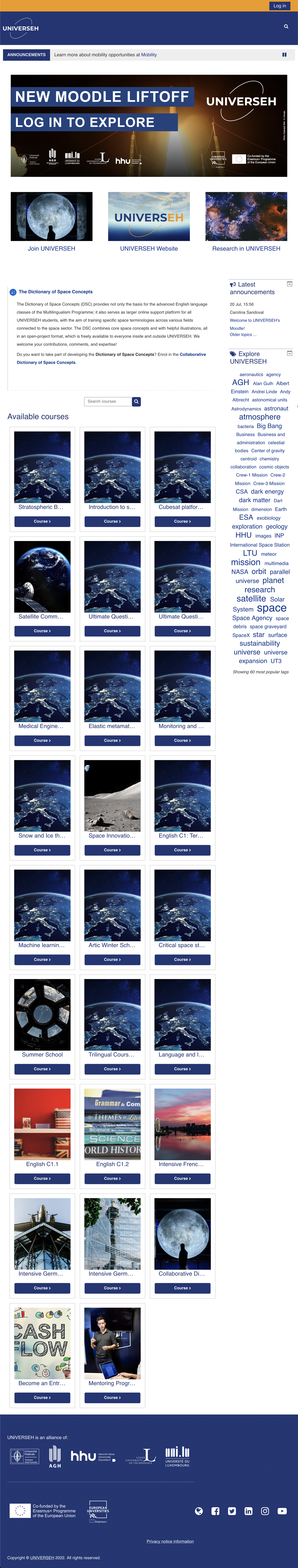 A Glimpse
Implementation
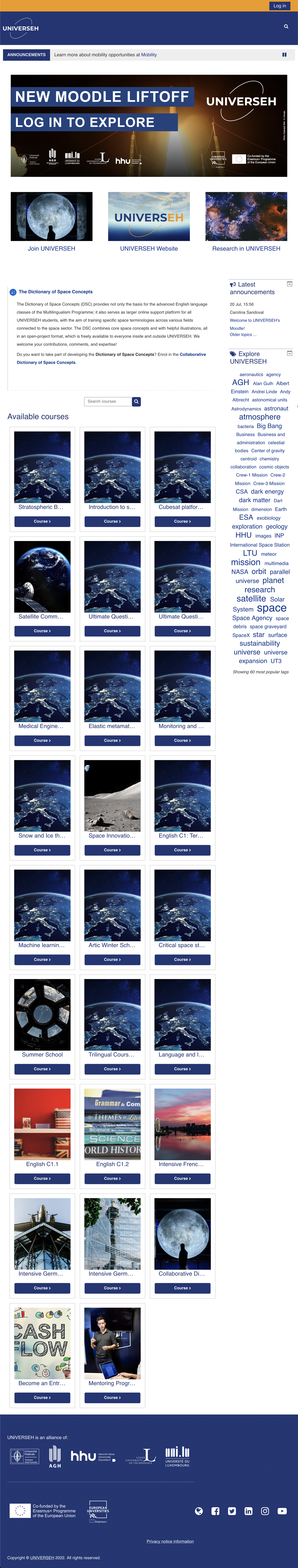 Frontpage
Announcements: Space related events and useful information
The Dictionary of Space Concepts: developed by students and accessible by anyone.
Course catalogue: visible to everyone.
Language courses: available for everyone in the community.
MOOC-like courses: accessible to everyone in the community
https://edu.universeh.eu
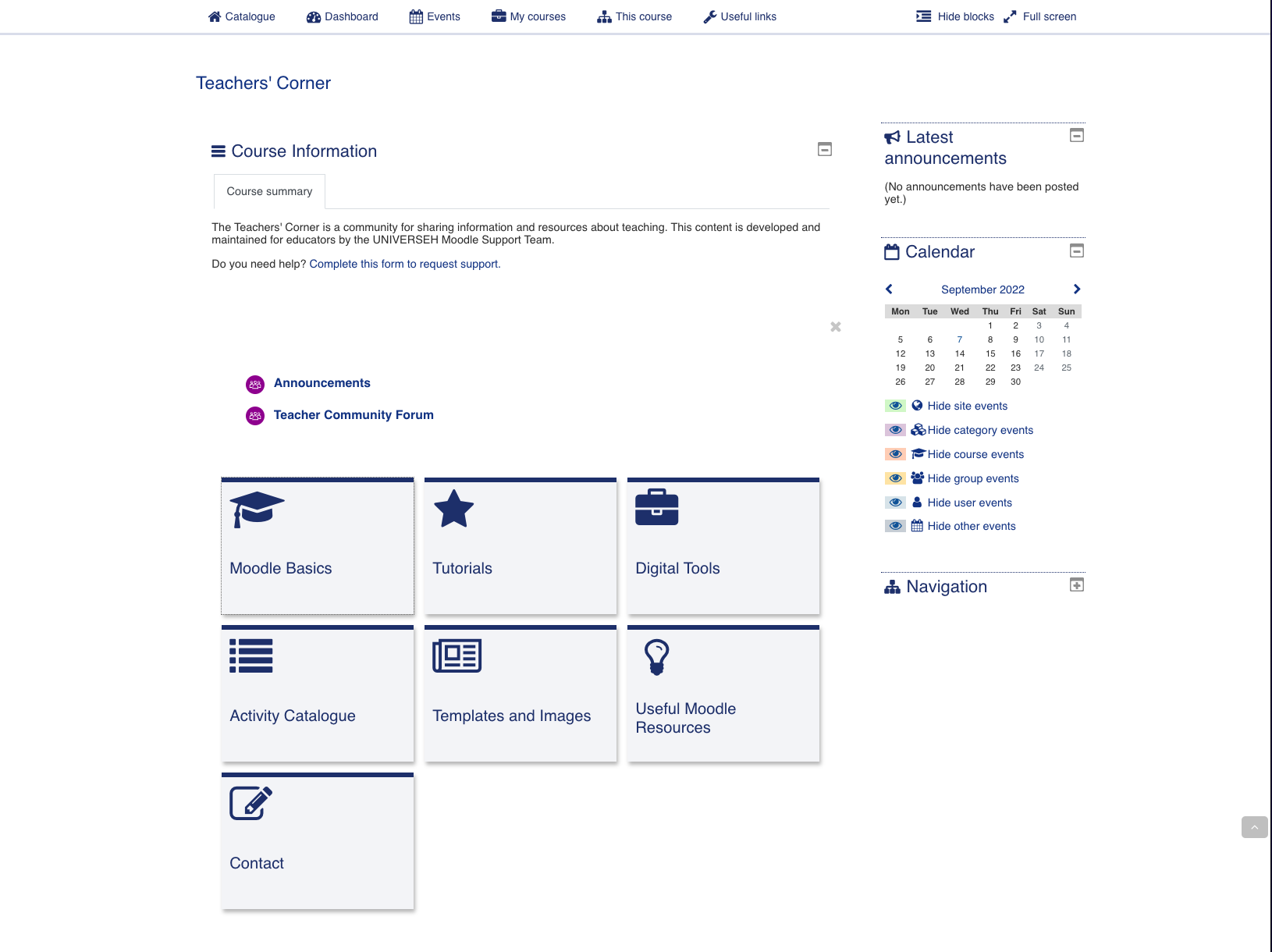 A Glimpse
Implementation
Teacher’s Corner:
On-boarding​ for educators
Teacher’ community forum
Moodle basics and tutorials
Repository of relevant Digital Tools
Activity Catalogue with examples to try
Repository of Templates for lectures and space-related Images
Additional resources on Teaching and Learning with Moodle
Tech and Community Support​
https://edu.universeh.eu